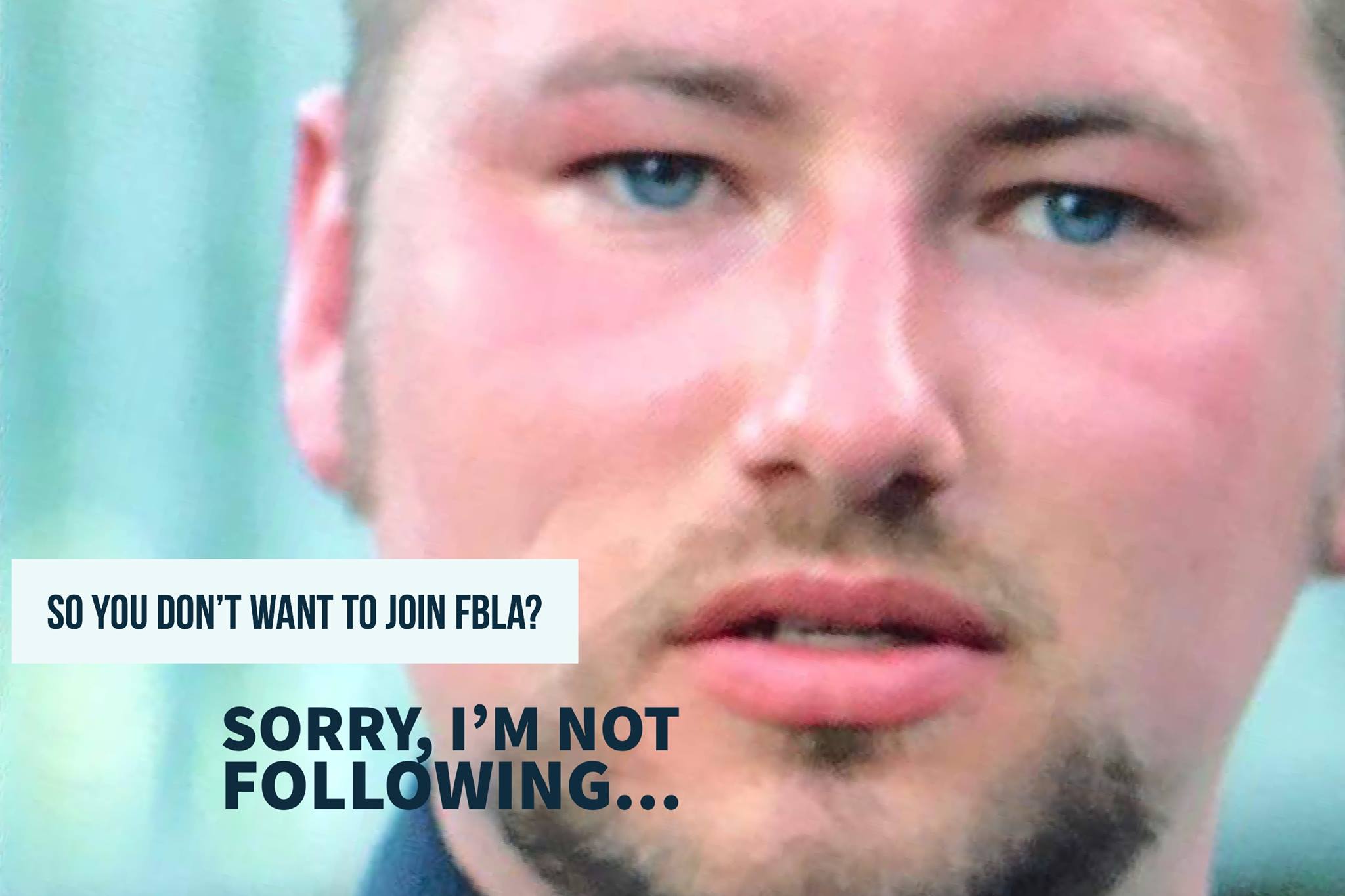 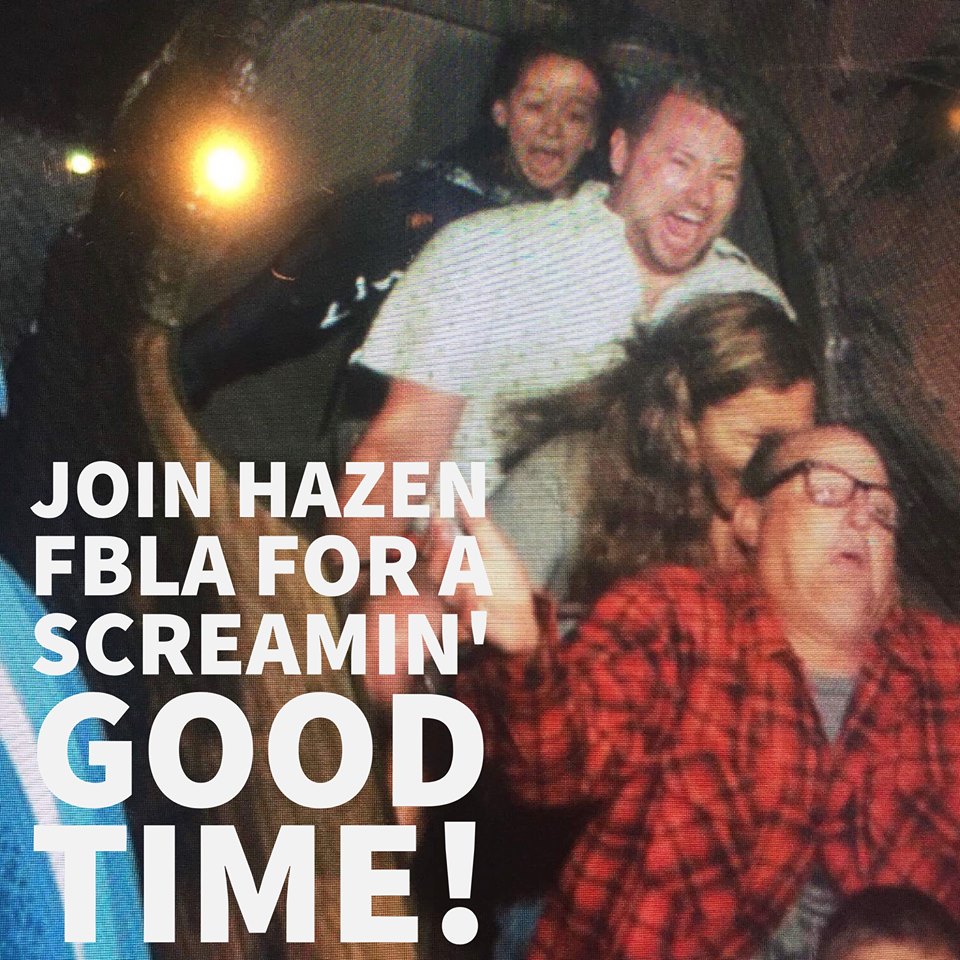 Welcome!
EXEC TEAM & Important info
RustyChapter Adviser
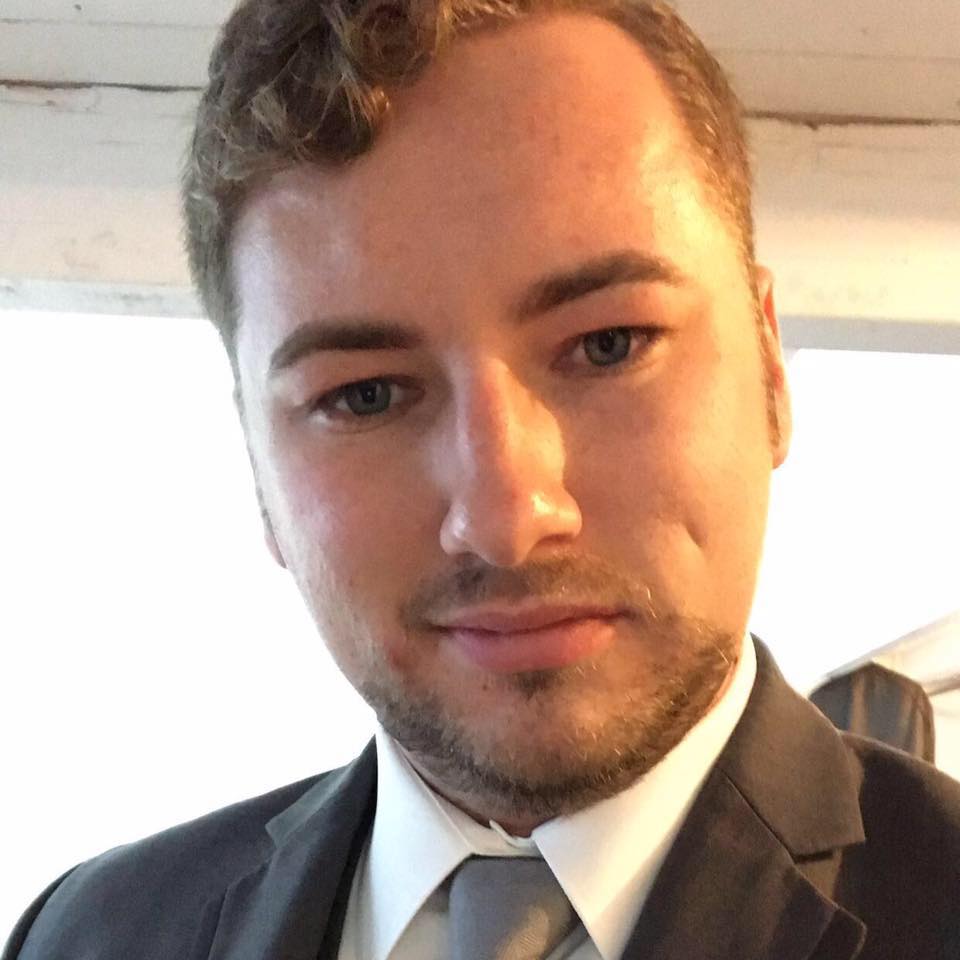 Former 3 time national competitor
Former 2 term state officer
State Office Assistant, Past chapter member, current chapter adviser
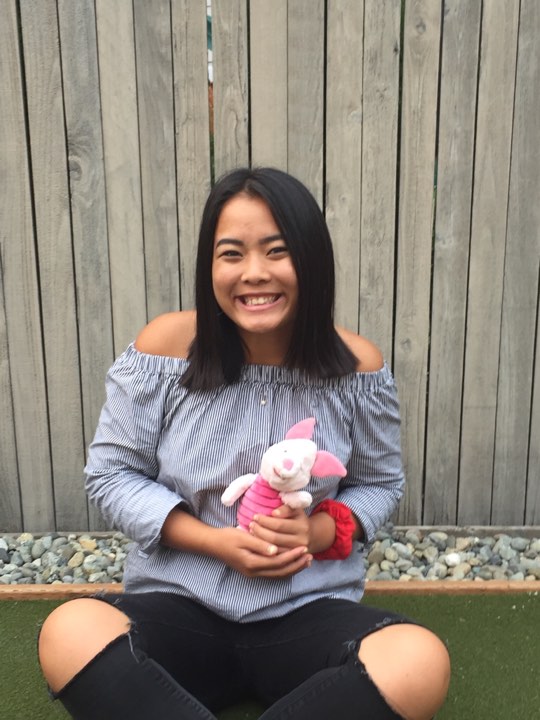 Trista AokiFundraising Chair
3rd year member
Senior
Favorite event: Business Ethics
Favorite Food: Soup
Favorite memory: Amy Chin winning Puget Sound Region Vice President!
Eva ZumwaltSecretary
2nd year member
Junior
Favorite event: E-Business
Favorite Food: Corn
Special Skill: spending more than $500 on bubble tea
Faith BaePublic Relations Officer
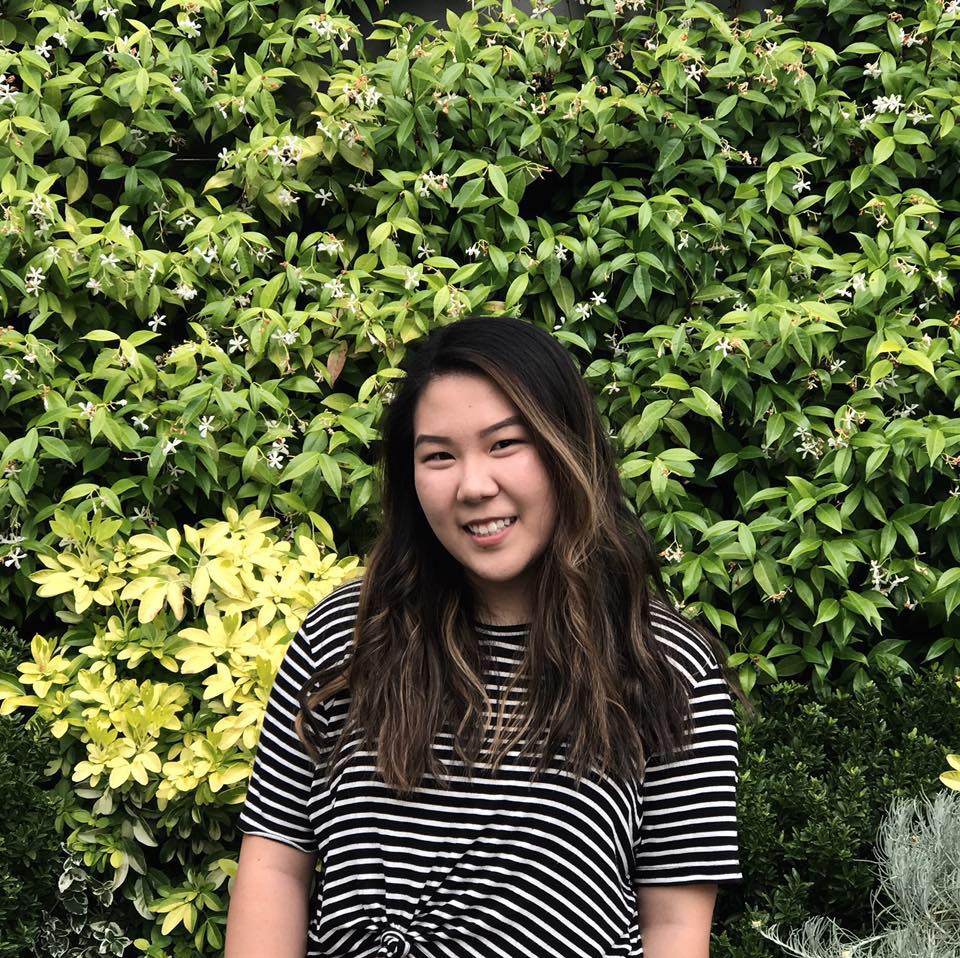 2nd year in FBLA
Junior
Favorite event: PSA
Special Skill: I can binge watch an entire season in one night, no sleep”
Favorite Memory: placing at Regionals
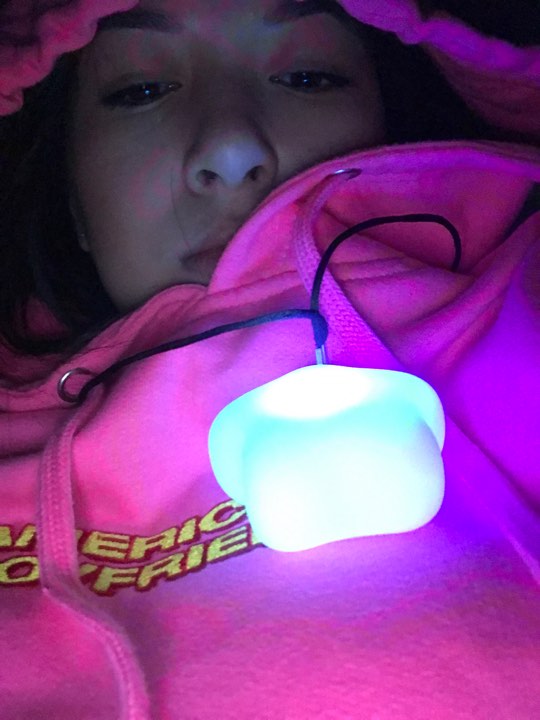 Brittany TangTreasurer
3rd year member
Senior
Favorite event: Entrepreneurship 
Favorite Food: Fries
Favorite Memory: going to stat for the first time
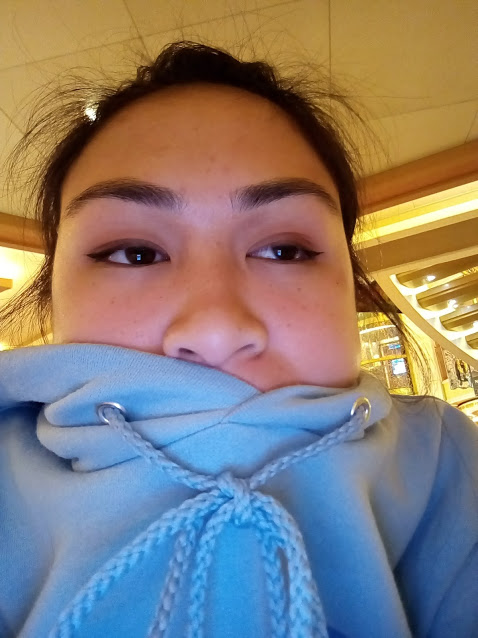 Ashley VoVice President
3rd year member
Senior
Favorite Food: Anything from Costco food court
Favorite event: Business Calculations/PSA
Special Skill: Practicing walking in heels on a treadmill
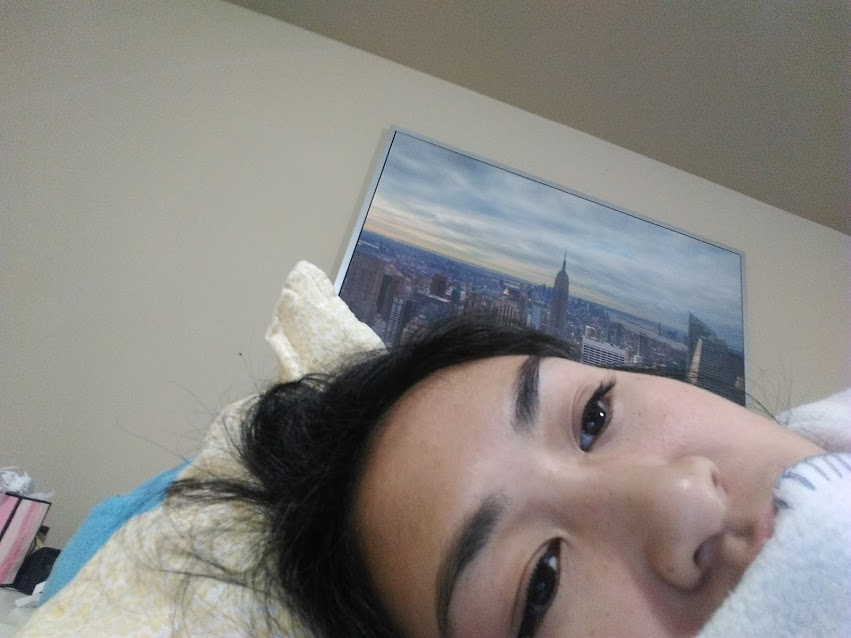 Anthony GlaefkePresident
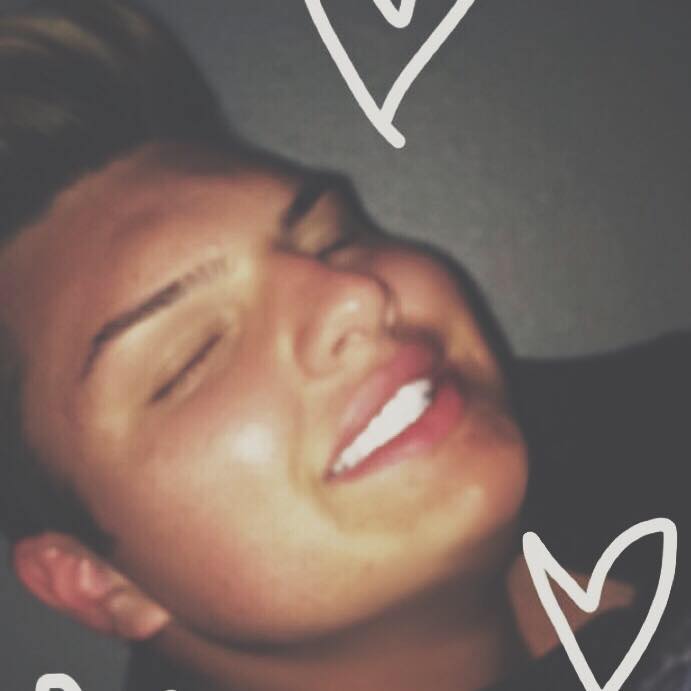 3rd year member
Senior
Favorite Event: Sales Presentation
Favorite Food: Gyros
Favorite Memory: Going home and taking off dress shoes after a competition
Amy ChinPuget Sound Region VP
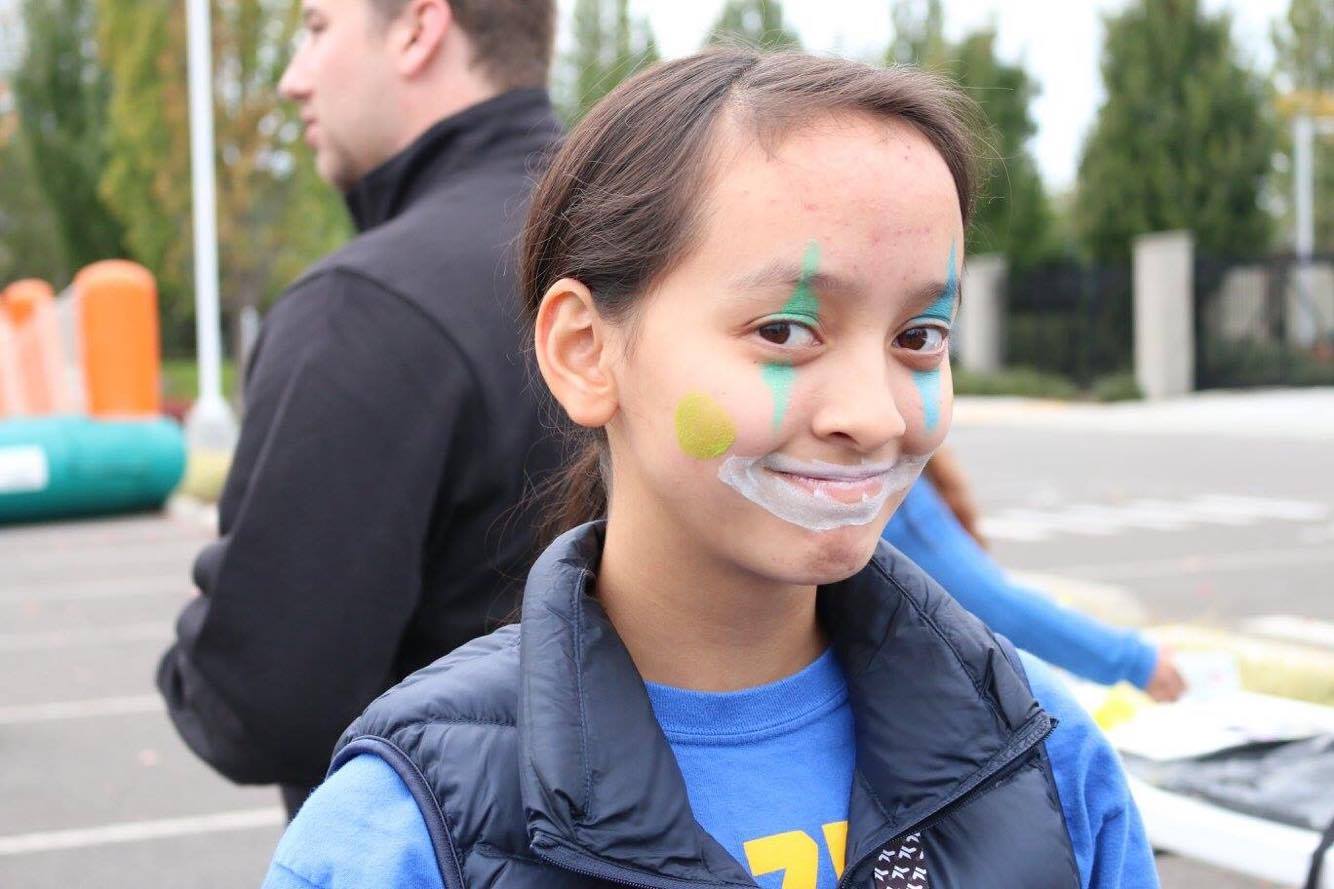 4th year member
Senior
Favorite event: Business Law
Favorite Food: all of McDonald’s 
Favorite Memory: Becoming a State Officer
Creating A Successful Chapter!
Chapter membership 2016-17: 138 members
Largest increase in chapter membership in WAFBLA
Second largest chapter in WAFBLA
Largest Chapter in Puget Sound Region

Nationally ranked and recognized chapter
Strong history of high leadership and competition achievement
About: Hazen FBLA
Membership dues: $35.00
Payment Plans available
Free and Reduced Lunch options

Conferences:
Fall Conference- Tuesday, November 14, 2017- Kitsap CC, Bremerton
Winter Conference- Saturday, February 3, 2018- PLU, Tacoma
State Conference- Wednesday PM, April 4 – Saturday AM, April 7, 2018- Bellevue
About: Hazen FBLA Goals
Increase chapter membership by minimum 10 members
Increase amount of student placing at both Winter, State, and National Conference
Assist first year members with competitive events and FBLA works
Increase fundraising efforts for all members
Resources: rustybized.weebly.com
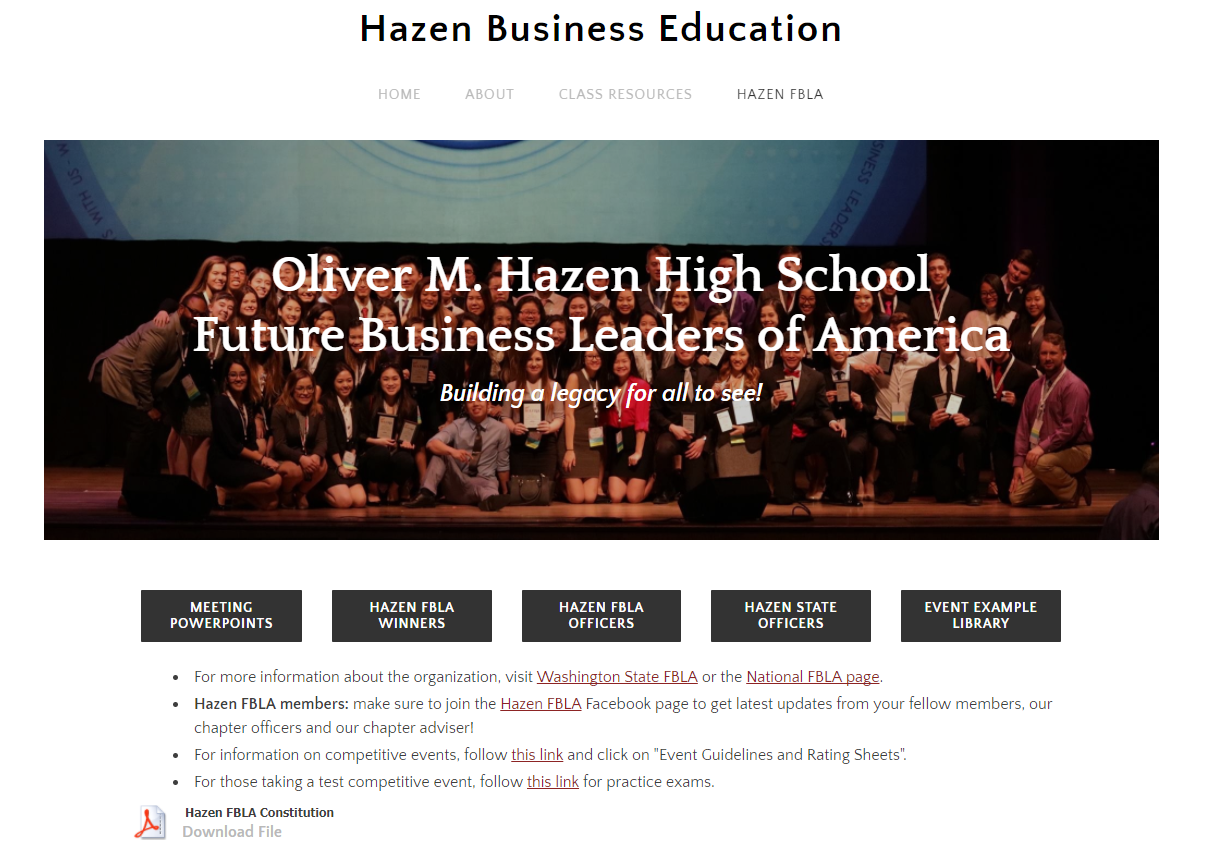 Fundraising Opportunity!!!
When: Saturday, September 16, 2017, 7:00 AM – 12:30 PM
Location: Redmond Town Center
What: Sounders FC Rave Green Run
Assistance with registration, packet pickup, baggage check
Donation goes directly to your account specifically for FBLA events
Next Chapter Meeting:
When: Tuesday, September 26, 2:15 PM
Location: Lecture Hall
Discussion: Events, General Information, TBD

QUESTIONS? 
See Rusty in room 103 at any time
peter.rustemeyer@rentonschools.us